Construction 
Proposal
A: 8280 Lizeth Run Suite 600,
Arnohaven, Indiana 01520
P: +1 012-4367-890
E: constructionproposal@mail.ltd
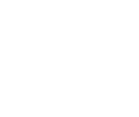 2. Project Overview
1. Introduction
1.2 Our Approach:
1.3 Why Choose Us:
1.1 About Us:
Project Name:
[Insert Project Name]
Project Location:
[Insert Project Location]
Start Date:
[Insert Start Date]
[Insert Completion Date]
Completion Date:
2.1 Project Description:
The [Project Name] project entails [brief description of project purpose and objectives]. 
The project will involve [description of major components or features of the project].
Key aspects of the project include:
2.2 Scope of Work
2.3 Project Objectives
2.4 Client Requirements
2.1 Project Description Continued:
The scope of work for the [Project Name] project includes, but is not limited to:
The primary objectives of the [Project Name] project:
The client has specified the following requirements for the project:
2.5 Project Stakeholders
Key stakeholders involved in the [Project Name] project include:
2.6 Project Constraints
The [Project Name] project is subject to the following constraints:
3. Proposed Timeline
4. Budget and Cost Estimates
Phase
Description
Start Date
Completion Date
Item
Estimated Cost (USD)
Project Planning
Labor
Construction labor costs
[Insert Date]
[Insert Price in USD]
[Insert Date]
Site Preparation
Materials
Building materials costs
[Insert Date]
[Insert Price in USD]
[Insert Date]
Foundation Work
Rental of construction equipment
Equipment
[Insert Date]
[Insert Price in USD]
[Insert Date]
Fees for subcontracted work
Framing and Structural Work
[Insert Date]
[Insert Price in USD]
[Insert Date]
Subcontractors
Roofing and Exterior Work
Building permits, inspection fees, etc.
[Insert Date]
[Insert Price in USD]
[Insert Date]
Permits and Fees
Site Preparation
Interior Work
[Insert Date]
[Insert Price in USD]
[Insert Date]
Clearing, grading, and excavation
Foundation
Plumbing and Electrical Work
[Insert Date]
[Insert Price in USD]
[Insert Date]
Rebar, and foundation materials
Framing and Structural Work
Finishing Touches
[Insert Date]
[Insert Price in USD]
[Insert Date]
Roofing materials, siding, windows, etc.
Final Inspections and Testing
[Insert Date]
[Insert Price in USD]
[Insert Date]
Roofing and Exterior Work
Pipes, wiring, fixtures, etc.
Total Cost
Project Completion
[Insert Date]
[Insert Price in USD]
[Insert Date]
Note: The proposed timeline is subject to change based on factors such as weather conditions, material availability, and client approvals.
Note: The estimated costs are based on current market rates and may be subject to change based on factors such as fluctuations in material prices and project scope changes.
The scope of work for the [Project Name] project includes, but is not limited to, the following:
5.1 Site Preparation:
5.2 Foundation Work:
5.3 Framing and Structural Work:
5.4 Roofing and Exterior Work:
5.5 Plumbing and Electrical Work:
5.6 Interior Finishes:
5.7 Final Touches:
5. Scope of Work
Note: This scope of work is subject to change based on project requirements and client preferences. Additional tasks may be added or modified as needed.
6. Safety and Risk Management
At [Construction Company Name], safety is our top priority, and we are committed to maintaining a safe and healthy working environment for all personnel involved in the [Project Name] project. Our safety and risk management plan includes the following key components:
6.1 Safety Training and Education:
6.2 Hazard Identification and Assessment:
6.3 Safety Equipment and Personal Protective Gear:
6.4 Emergency Preparedness:
6.5 Safety Leadership and Accountability:
• All personnel will undergo comprehensive safety training before starting work on   
     the project.
  • Ongoing safety education and toolbox talks will be conducted to reinforce safe work 
     practices and procedures.
• A thorough hazard assessment will be conducted at the beginning of the project to      
     identify potential risks and hazards.
  • Regular inspections and audits will be performed throughout the project to identify new 
     hazards and address them promptly.
• Personal protective equipment (PPE), including hard hats, safety glasses, gloves, and 
     steel-toed boots, will be provided to all personnel as required.
  • Safety equipment such as fall protection systems, scaffolding, and guardrails will be 
     utilized to prevent accidents and injuries.
• Emergency response plans will be developed and communicated to all personnel, 
     outlining procedures for evacuation, medical emergencies, and other critical situations.
  • First aid kits, fire extinguishers, and other emergency response equipment will be 
     readily available on-site.
• Project managers and supervisors will be responsible for enforcing safety policies and     
     procedures and ensuring compliance with regulatory requirements.
  • Safety performance will be monitored and evaluated regularly, and corrective actions 
     will be implemented as needed.
Note: [Construction Company Name] is fully committed to complying with all relevant safety regulations and standards, including [list any specific regulations or standards applicable to the project]. We believe that a proactive approach to safety and risk management is essential for the successful completion of the [Project Name] project.
7. Team and Personnel
At [Construction Company Name], we pride ourselves on the expertise and professionalism of our project team. Our dedicated team members bring a wealth of experience and knowledge to the [Project Name] project. Meet our core team:
7.3 Construction Crew:
7.5 Engineers and Specialists:
7.1 Project Manager:
7.2 Site Supervisor:
7.4 Architect:
Name: [Project Manager's Name]
Name: [Site Supervisor's Name]
Name: [Architect's Name]
Qualifications: [Project Manager's qualifications and certifications]
Qualifications: [Site Supervisor's qualifications and certifications]
Qualifications: [Architect's qualifications and certifications]
Responsibilities:
Responsibilities:
Responsibilities:
Note: Our team is committed to collaboration, communication, and excellence in all aspects of the project. We work closely with our clients and partners to deliver outstanding results on time and within budget.
8. Materials and Equipment
Unit Cost 
(USD)
Total Cost 
(USD)
Item
Description
Quantity
Ready-mix concrete 
for foundation and slabs
Concrete Mix
[Quantity]
[Unit Cost]
[Total Cost]
Framing and structural 
lumber
Lumber
[Quantity]
[Unit Cost]
[Total Cost]
Shingles, underlayment, 
flashing, etc.
Roofing Materials
[Quantity]
[Unit Cost]
[Total Cost]
Energy-efficient windows 
and exterior doors
Windows and Doors
[Quantity]
[Unit Cost]
[Total Cost]
Plumbing Fixtures
[Quantity]
Toilets, sinks, faucets, etc.
[Total Cost]
[Unit Cost]
Electrical Wiring 
and Fixtures
Wiring, outlets, switches, 
lighting fixtures
[Quantity]
[Unit Cost]
[Total Cost]
Heating, ventilation, 
and air conditioning
HVAC System
[Quantity]
[Unit Cost]
[Total Cost]
Excavators, bulldozers,
cranes, etc.
Heavy Equipment
[Quantity]
[Unit Cost]
[Total Cost]
Hammers, saws, 
drills, etc.
Hand Tools
[Quantity]
[Unit Cost]
[Total Cost]
Hard hats, safety vests, 
harnesses, etc.
Safety Equipment
[Quantity]
[Unit Cost]
[Total Cost]
Other materials and 
equipment as needed
Miscellaneous
[Quantity]
[Unit Cost]
[Total Cost]
[Total Project Cost]
Total Cost
Note: The quantities and costs provided are estimates based on current market rates and may be subject to change. Additional materials and equipment may be required as the 
project progresses.
9. Conclusion
At [Construction Company Name], we are committed to delivering exceptional results and exceeding our clients' expectations. With our experienced team, dedication to quality, and proven track record of success, we are confident in our ability to successfully complete the [Project Name] project.

Throughout this proposal, we have outlined our approach to project management, safety and risk management, materials and equipment, and other key aspects of the project. Our comprehensive plan is designed to ensure that the project is completed safely, efficiently, and to the highest standards of quality.

We understand that each project is unique, and we are committed to working closely with you to tailor our services to meet your specific needs and objectives. Whether it's a new construction project, renovation, or restoration, you can trust [Construction Company Name] to deliver results that exceed your expectations.

Thank you for considering [Construction Company Name] for your construction needs. We look forward to the opportunity to collaborate with you and bring your vision to life.
Sincerely,
[Your Name]
[Your Title]
[Construction Company Name]